Article 2:  Contract Funding:  		     Ayer Town Hall/Clerical Union, 			     AFSCME 93
Ayer Annual Town Meeting:  April 24, 2023
Robert A. Pontbriand, Town Manager
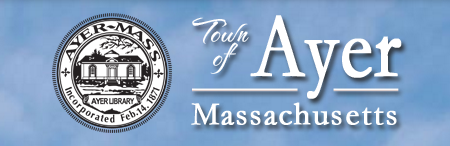 Article 2:  Contract Funding:  Ayer Town Hall/Clerical Union AFSCME 93
Overview of Contract Negotiations:

The Town Manager negotiated a contract Memorandum of Agreement (MOA) with the Town Hall/Clerical Union which was signed on February 22, 2023.

The Select Board reviewed and ratified the Contract MOA on March 27, 2023.

Contract MOA is on the Town’s Website at www.ayer.ma.us and available from the Town Manager’s Office.
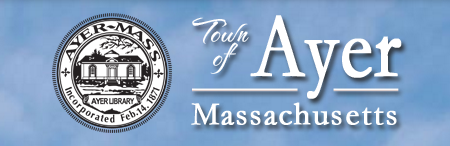 Article 2:  Contract Funding:  Ayer Town Hall/Clerical Union AFSCME 93
Overview of the Contract Terms:
Three Year Agreement:  July 1, 2023 to June 30, 2026

Covers 14 Employees of the Town Hall/Clerical Union

Base Wage Increases:

	FY 2024:	2%	FY 2025:  2%	FY 2026:  2%

Contract includes increases to education incentives

Contract includes updated hourly pay grid (current grid was outdated due to changes in minimum wage rates and municipal marketplace rates)
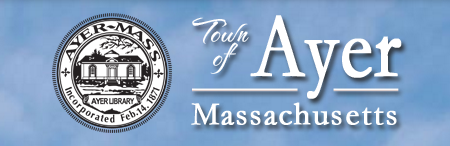 Article 2:  Contract Funding:  Ayer Town Hall/Clerical Union AFSCME 93
Cost Impacts of the Contract:
FY 2024:	 $47,218.68  (Article 2 Funds these First Year Cost Items)

FY 2025:	 $29,037  	     (Will be Incorporated into the FY 2025 Budget)

FY 2026: 	 $29,849       (Will be Incorporated into the FY 2026 Budget)

Total:		$106,104      (Total cost impact over the 3-year life of the contract)
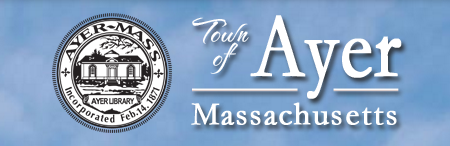